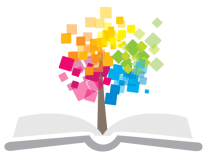 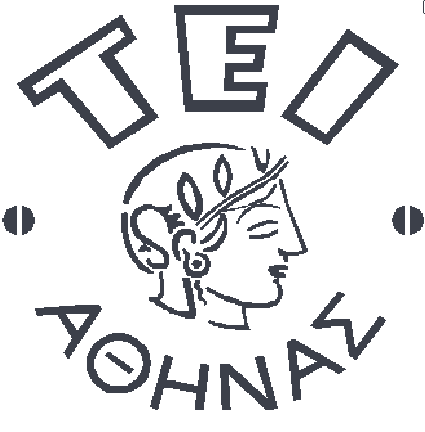 Ανοικτά Ακαδημαϊκά Μαθήματα στο ΤΕΙ Αθήνας
Κοσμητολογία ΙΙ (Ε)
Ενότητα 1: Παρασκευή γαλακτώματος καθαρισμού για όλα τα δέρματα
Δρ. Φωτεινή Μέλλου, Μsc,
Εργαστηριακός Συνεργάτης
Τμήμα Αισθητικής και Κοσμητολογίας
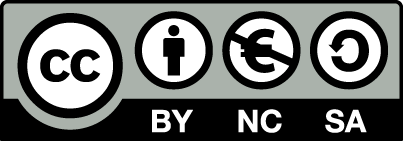 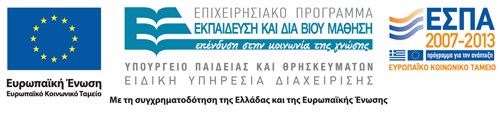 Δράση
Διάλυση λιποδιαλυτού ρύπου στην ελαιώδη φάση.
Διάλυση υδατοδιαλυτού ρύπου στην υδατική φάση.

O/W  & W/O Γαλακτώματα, κρέμα & λοσιόν (εύκολη εφαρμογή και απομάκρυνση), εκπλυνόμενα.
1
Γαλακτωματοποιητές
AMERCHOL L-101 (paraffinum liquidum & lanolin alcohol)* σταθεροποιητής σε O/W γαλακτώματα μαλακτικές ιδιότητες, βελούδινη, ελάχιστα λιπαρή αίσθηση, όχι ερεθισμούς.
SABOWAX FL65 (glyceryl  stearate & PEG -100 stearate) O/W  μη ιονικός γαλακτωματοποιητής.
*  Ονομασία INCI
2
Συντηρητικά
PROPYL PARABEN, METHYL PARABEN αντιμικροβιακά.
GERMALL 115 (imidazolidinyl urea) + και - κατά Gram βακτηρίων
Θ>80ο C→φορμαλδεΰδη.
σύστημα συντήρησης σταθερό εναντίον όλων των μικροοργανισμών
3
Ουσίες για προϊόντα καθαρισμού προσώπου (για όλα τα δέρματα) 1/2
Octyldodecanol μαλακτικό, λιπαντικό, βελτιώνει την ικανότητα απλώματος, πορώδες υμένιο (αναπνοή & εφίδρωση του δέρματος).
Paraffinum liquidum λιπαντικό, μαλακτικό, αποφρακτικό υμένιο (↓ απώλεια ύδατος→ ενυδάτωση).
Isopropyl Myristate μαλακτικό, λιπαντικό, μη λιπαρό υμένιο, διαδερματική απορρόφηση και διαλυτική ικανότητα → φορέας δραστικών λιπόφιλων ουσιών.
4
Ουσίες για προϊόντα καθαρισμού προσώπου (για όλα τα δέρματα) 2/2
Triethanolamine + λιπαρά οξέα → σάπωνες [O/W ανιονικοί γαλακτωματοποιητές (pH ~αλκαλικό)].
Stearic acid → λεπτό ματ μη κολλώδες, μη λιπαρό υμένιο.
ΒΗΤ αντιοξειδωτικό.
Almond oil μαλακτικό, λιπαντικό.
Glycerin υγραντικό (υγροσκοπική).
5
Παρασκευή της λιπαρής φάσης
Ζύγιση σε ποτήρι ζέσεως των συστατικών.
Τοποθέτηση στο ατμόλουτρο, 75οC, ανάδευση (γυάλινη ράβδο).
ΠΡΙΝ την ανάμιξη προσθήκη:  
Almond oil,
PROPYL PARABEN,
ΒΗΤ.
Ανάδευση (γυάλινη ράβδο).
Θερμοκρασία 73οC ±2.
6
Παρασκευή της υδατικής φάσης Ι
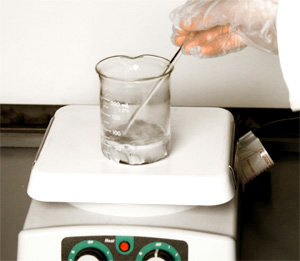 Διάλυση σε νερό:
GERMALL 115
Ανάδευση (γυάλινη ράβδο).
chem.uiuc.edu
7
Παρασκευή της υδατικής φάσης ΙΙ
Θέρμανση του νερού 85- 90οC (πλάκα θέρμανσης).
Προσθήκη:
METHYL PARABEN,
Glycerin,
Triethanolamine.
Ανάδευση (γυάλινη ράβδο).
Θερμοκρασία 75οC ±2.
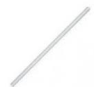 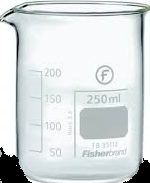 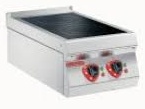 8
Ανάμιξη των φάσεων
Υδατική φάση ΙΙ  στον ηλεκτρικό αναδευτήρα.
Μεταφορά της  ΛΙΠΑΡΗΣ στην υδατική φάση ΙΙ (σιγά σιγά & με συνεχή ανάδευση).
Ψύξη στο περιβάλλον, ανάδευση (ηλεκτρικός αναδευτήρας), 45οC.
Προσθήκη:
Υδατική φάση Ι,
Perfume.
Ανάδευση, 40οC.
Εξαγωγή ηλεκτρικού αναδευτήρα.
 Ψυχρό υδατόλουτρο, συνεχή ανάδευση (γυάλινη ράβδο), 25οC.
9
Παρατηρήσεις
Υπολογισμός απώλειας ύδατος
Προσθήκη στο τέλος της παρασκευαστικής διαδικασίας
Σταδιακά και συνεχή ανάδευση.
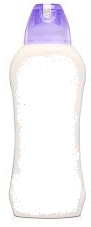 cleansing milk
 for all skins
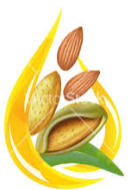 10
Τέλος Ενότητας
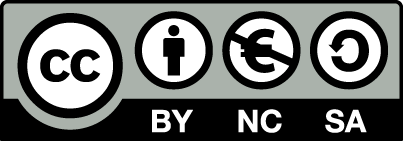 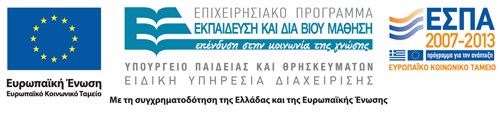 Σημειώματα
Σημείωμα Αναφοράς
Copyright Τεχνολογικό Εκπαιδευτικό Ίδρυμα Αθήνας, Φωτεινή Μέλλου 2014. Φωτεινή Μέλλου. «Κοσμητολογία ΙΙ (Ε). Ενότητα 1: Παρασκευή γαλακτώματος καθαρισμού για όλα τα δέρματα». Έκδοση: 1.0. Αθήνα 2014. Διαθέσιμο από τη δικτυακή διεύθυνση: ocp.teiath.gr.
Σημείωμα Αδειοδότησης
Το παρόν υλικό διατίθεται με τους όρους της άδειας χρήσης Creative Commons Αναφορά, Μη Εμπορική Χρήση Παρόμοια Διανομή 4.0 [1] ή μεταγενέστερη, Διεθνής Έκδοση.   Εξαιρούνται τα αυτοτελή έργα τρίτων π.χ. φωτογραφίες, διαγράμματα κ.λ.π., τα οποία εμπεριέχονται σε αυτό. Οι όροι χρήσης των έργων τρίτων επεξηγούνται στη διαφάνεια  «Επεξήγηση όρων χρήσης έργων τρίτων». 
Τα έργα για τα οποία έχει ζητηθεί και δοθεί άδεια  αναφέρονται στο «Σημείωμα  Χρήσης Έργων Τρίτων».
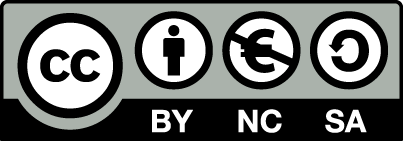 [1] http://creativecommons.org/licenses/by-nc-sa/4.0/ 
Ως Μη Εμπορική ορίζεται η χρήση:
που δεν περιλαμβάνει άμεσο ή έμμεσο οικονομικό όφελος από την χρήση του έργου, για το διανομέα του έργου και αδειοδόχο
που δεν περιλαμβάνει οικονομική συναλλαγή ως προϋπόθεση για τη χρήση ή πρόσβαση στο έργο
που δεν προσπορίζει στο διανομέα του έργου και αδειοδόχο έμμεσο οικονομικό όφελος (π.χ. διαφημίσεις) από την προβολή του έργου σε διαδικτυακό τόπο
Ο δικαιούχος μπορεί να παρέχει στον αδειοδόχο ξεχωριστή άδεια να χρησιμοποιεί το έργο για εμπορική χρήση, εφόσον αυτό του ζητηθεί.
Επεξήγηση όρων χρήσης έργων τρίτων
Δεν επιτρέπεται η επαναχρησιμοποίηση του έργου, παρά μόνο εάν ζητηθεί εκ νέου άδεια από το δημιουργό.
©
διαθέσιμο με άδεια CC-BY
Επιτρέπεται η επαναχρησιμοποίηση του έργου και η δημιουργία παραγώγων αυτού με απλή αναφορά του δημιουργού.
διαθέσιμο με άδεια CC-BY-SA
Επιτρέπεται η επαναχρησιμοποίηση του έργου με αναφορά του δημιουργού, και διάθεση του έργου ή του παράγωγου αυτού με την ίδια άδεια.
διαθέσιμο με άδεια CC-BY-ND
Επιτρέπεται η επαναχρησιμοποίηση του έργου με αναφορά του δημιουργού. 
Δεν επιτρέπεται η δημιουργία παραγώγων του έργου.
διαθέσιμο με άδεια CC-BY-NC
Επιτρέπεται η επαναχρησιμοποίηση του έργου με αναφορά του δημιουργού. 
Δεν επιτρέπεται η εμπορική χρήση του έργου.
Επιτρέπεται η επαναχρησιμοποίηση του έργου με αναφορά του δημιουργού.
και διάθεση του έργου ή του παράγωγου αυτού με την ίδια άδεια
Δεν επιτρέπεται η εμπορική χρήση του έργου.
διαθέσιμο με άδεια CC-BY-NC-SA
διαθέσιμο με άδεια CC-BY-NC-ND
Επιτρέπεται η επαναχρησιμοποίηση του έργου με αναφορά του δημιουργού.
Δεν επιτρέπεται η εμπορική χρήση του έργου και η δημιουργία παραγώγων του.
διαθέσιμο με άδεια 
CC0 Public Domain
Επιτρέπεται η επαναχρησιμοποίηση του έργου, η δημιουργία παραγώγων αυτού και η εμπορική του χρήση, χωρίς αναφορά του δημιουργού.
Επιτρέπεται η επαναχρησιμοποίηση του έργου, η δημιουργία παραγώγων αυτού και η εμπορική του χρήση, χωρίς αναφορά του δημιουργού.
διαθέσιμο ως κοινό κτήμα
χωρίς σήμανση
Συνήθως δεν επιτρέπεται η επαναχρησιμοποίηση του έργου.
Διατήρηση Σημειωμάτων
Οποιαδήποτε αναπαραγωγή ή διασκευή του υλικού θα πρέπει να συμπεριλαμβάνει:
το Σημείωμα Αναφοράς
το Σημείωμα Αδειοδότησης
τη δήλωση Διατήρησης Σημειωμάτων
το Σημείωμα Χρήσης Έργων Τρίτων (εφόσον υπάρχει)
μαζί με τους συνοδευόμενους υπερσυνδέσμους.
Χρηματοδότηση
Το παρόν εκπαιδευτικό υλικό έχει αναπτυχθεί στo πλαίσιo του εκπαιδευτικού έργου του διδάσκοντα.
Το έργο «Ανοικτά Ακαδημαϊκά Μαθήματα στο ΤΕΙ Αθηνών» έχει χρηματοδοτήσει μόνο την αναδιαμόρφωση του εκπαιδευτικού υλικού. 
Το έργο υλοποιείται στο πλαίσιο του Επιχειρησιακού Προγράμματος «Εκπαίδευση και Δια Βίου Μάθηση» και συγχρηματοδοτείται από την Ευρωπαϊκή Ένωση (Ευρωπαϊκό Κοινωνικό Ταμείο) και από εθνικούς πόρους.
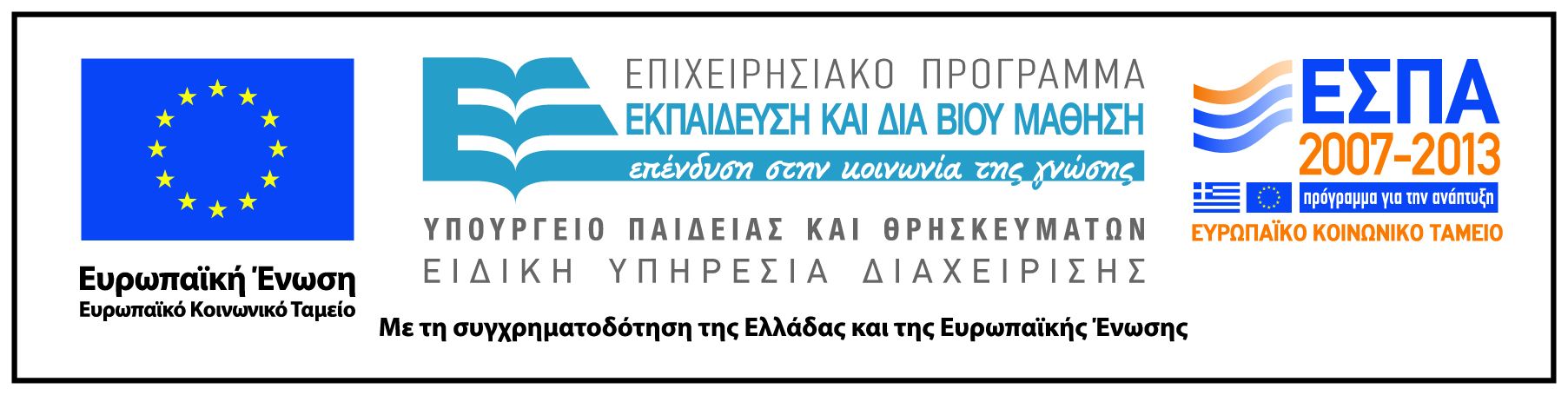